ZŠ PŘEROV, TRÁVNÍK 271.A
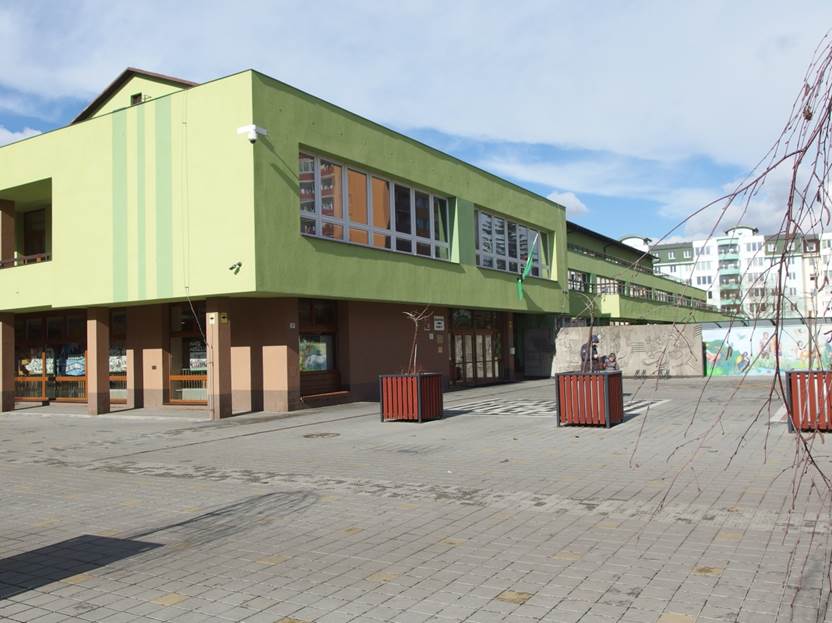 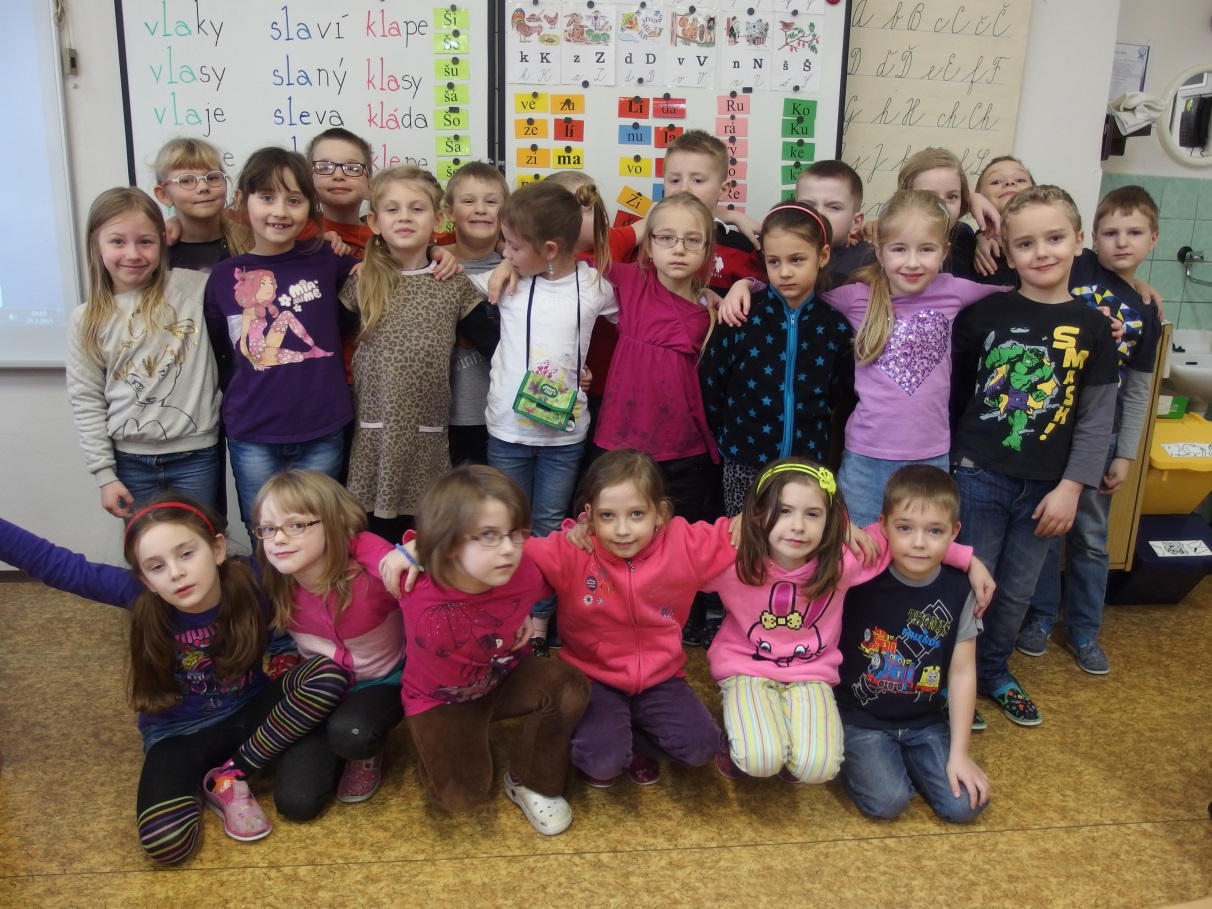 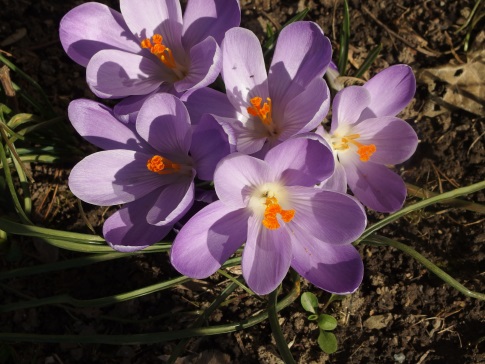 Seznámili jsme se se zásadami bezpečného internetu
Bavilo nás to
Poslechli jsme si příběh…
Hodně jsme si zapamatovali
Rozhodovali jsme, co je špatně
…a co je správně